UML
Cours UML, diagramme de Casd'utilisation
Contexte des diagrammes de cas d'utilisation
Etape :  Analyse des besoins des clients afin de rédiger le cahier des  charges
Comment ? 
  -Définir les limites du système sujet de l’étude
Définir le système et les utilisateurs qui interagissent avec le système
●
Éléments A fournir :
● Diagrammes des cas d'utilisation
Description textuel des cas d'utilisation
●
2
Exemple de Scénario d'utilisation
Système : 
 Guichet automatique de Banque (GAB)
Scénario : Retirer Argent
Le client s'authentifie dans le système en introduisant sa carte puis saisie le montant A retirer. Le système vérifie le solde de son client [La  transaction n'est pas autorisée, le système invite le client à changer de  montant de paiement. Le client modifie ses informations.] et donne l’argent au client. La transaction est effectuée et le système en informe le client.
3
Scénarios d'utilisation
Système : 
     Guichet automatique de Banque (GAB)
Scénario : Retirer Argent
Le client introduit sa carte 
le système authentifie  le client
Le client saisie le montant A retirer. 
Le système vérifie le solde de son client 
Le système donne l’argent au client. 
La transaction est effectuée 
Le système en informe le client.
[si la  transaction n'est pas autorisée, le système invite le client à changer de  montant de paiement. Le client modifie ses informations.]
4
Définition : Cas d'utilisation, Acteur
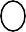 Acteur : Entité humaine ou autre identifié par un rôle qui interagit avec le système.

Notation de l’acteur :



                Acteur      Acteur

Cas d'utilisation : Fonctionnalité visible de l'extérieur sur comment utiliser un système.

Notation :
5
Exemple d’un diagramme de cas d’utilisation
Passer commande
Gérer panier
Gérer paiement
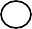 Client
Comment recenser les cas d’utilisation
Les cas d’utilisation ou use cases sont utilisés pour d’exprimer le comportement du système en termes d’actions et de réactions. Les cas d’utilisation sont utiles pour délimiter le système et ses fonctions ainsi que ses relations avec son environnement. 
            Comment recenser les cas d'utilisation ?
Chaque cas d'utilisation correspond à une fonction métier du système. Pour identifier les cas d'utilisation, il faut  :

comprendre comment chaque acteur détermine le système et pourquoi il se sert de ce système. 

Nommez les cas d'utilisation avec un verbe à l'infinitif suivi d'un complément en vous plaçant du point de vue de l'acteur et non pas de celui du système.

Le diagramme de cas d'utilisation décrit les fonctions d'un système mais ne permet pas la description détaillée du dialogue entre les acteurs et les cas d'utilisation. Donc, Il est recommandé de rédiger une description textuelle.
Description des cas d’utilisation
Diagrammes des cas d'utilisation  	+	Description textuel
Système
Cas1
Acteur:ActeurA  Contexte:  Entrées:  Sorties:  Scénarioprincipal:  1.
2.
3.
Variantes:  1a.
1b.
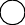 Cas1
«extends»
Rôle1
«includes»
Cas2
Cas3
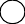 Cas4
Cas5
Rôle2
3a.
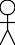 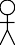 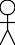 +
Scénarios d'utilisation
:Système
:Système
B:Rôle
A:Rôle
A:Rôle
8
Diagramme des cas d'utilisation (exemple)
Site d‘achat en ligne

Livrer

casd'utilisation
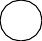 L’acteur
Fournisseur
association
Association : définit la Relation entre acteurs et les cas d'utilisation
9
Relation Includes entre cas d'utilisation
Site d‘achat en ligne

Livrer
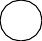 Fournisseur
«includes»
Mise A jour compte client
Le cas d'utilisation s’identifier
«includes»
S'identifier
est nécessaire
Relation Extends Entre cas d'utilisation
Site d‘achat en ligne

Livrerr
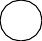 «extends»
Fournisseur
Le cas d'utilisation
Souscrire une assurance
Est optionnel
11
Relation Spécialisation / Généralisation Entre cas d'utilisation
Site d‘achat en ligne

Livrer

                                                                                Casd’utilisation particuliers
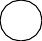 Livrer  un produit
Donner un service
12
Relation Entre les acteurs
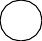 Fournisseur

Cas particulier
Le fournisseur 
local
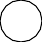 Fournisseur local
13
Exemple de liens entre diagramme et texte
Livrer  Acteur:Client
Pré-condition:Leclientdoitêtreidentifié  Scénarioprincipal
1 ...
2 ...
3.1L'objetdelacommandeestunproduit.  DéclenchementducasCommanderunproduit.  3.2L'objetdelacommandeestunservice.
DéclenchementducasCommanderunservice.
Cas nécessaire
S'identifier
«includes»
Livrer  unproduit
casparticuliers
Donner  unservice
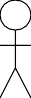 Livrerr
«extends»
Souscrire  uneassurance
Scénarioalternatif  2a.Leclientchoisitdeprendreuneasurance.
casoptionnel
23
Exemple
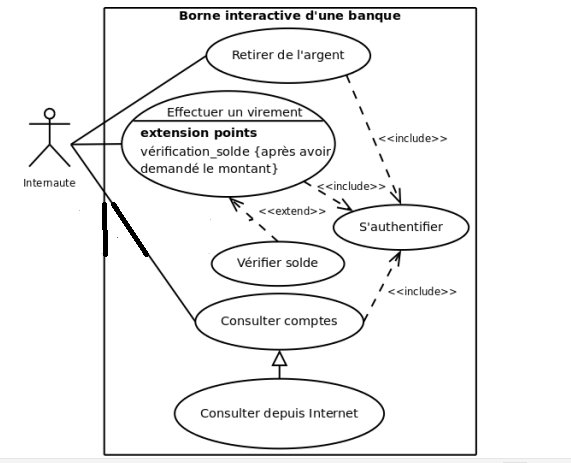